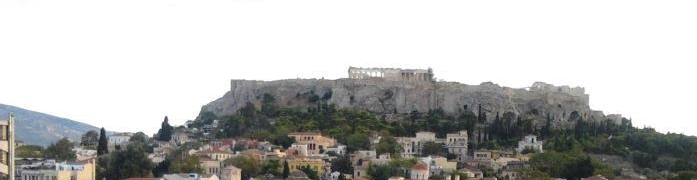 ExploreDB 2014
Panel Topic  
Exploratory Search in Databases and the Web – New name for an old hat?
Why Exploration in Databases?
The Boolean database answer model: all or nothing!
Empty-answer problem
Too-many-answers problem

Databases on the Web: 7,500TB (19TB is the surface Web)!
National Climatic Data Center (NOAA)
NASA EOSDIS
Alexandria Digital Library
JSTOR Project Limited  
US Census 
Amazon.com
…
2
Why Exploration in the Web?
User-generated
Media
Government
Publications
Cross-domain
Geographic
Life sciences
LOD Cloud
3
[Speaker Notes: General Knowledge Bases: DBPedia, Freebase, YAGO
Domain-specific knowledge: Biology, Geo, Government, Publications, Movies, Songs, …
Linked Open Data as large integrated knowledge base]
Why Exploration in the Web?
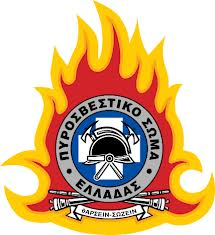 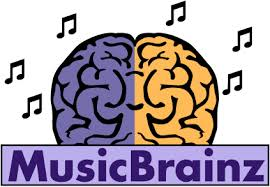 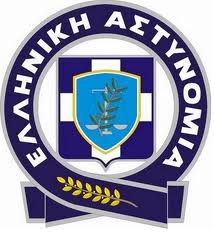 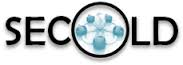 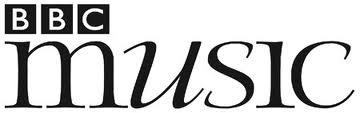 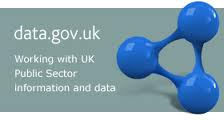 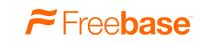 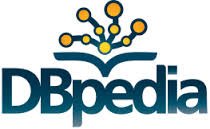 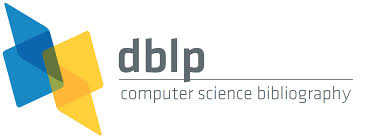 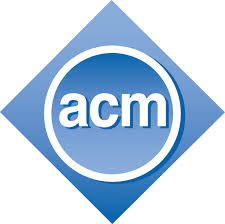 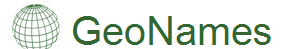 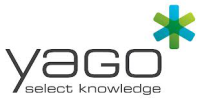 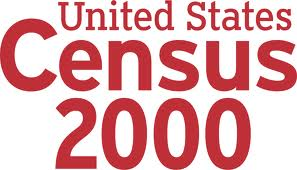 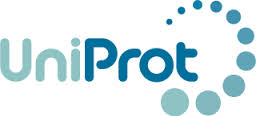 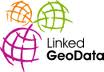 adapted from
Suchanek & Weikum tutorial@SIGMOD 2013
4
[Speaker Notes: General Knowledge Bases: DBPedia, Freebase, YAGO
Domain-specific knowledge: Biology, Geo, Government, Publications, Movies, Songs, …
Linked Open Data as large integrated knowledge base]
Why Exploration in the Web?
40M entities
1.9 Billion triples
24.9M entities
2.16 Billion triples
50,000 properties
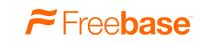 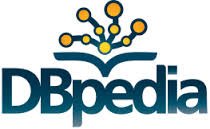 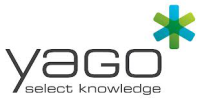 10M entities
120M triples
adapted from
Suchanek & Weikum tutorial@SIGMOD 2013
5
[Speaker Notes: Dbpedia 3.9: 2.46 billion triples, 24.9 million entity descriptions  
Freebase:  1.9 billion triples, 40 million entity descriptions
Yago: >10 million entities, >120 million triples]
Exploration at a Glance
Ranked retrieval 
Relational databases, XML, RDF and graph databases, 
	text and multimedia databases, 
	scientific and statistical databases, social networks 
Preferences
Diversity
Novelty
Surprise
Serendipity 
Recommendation systems
…
6
However…
Does data exploration have any future? 

We have:
Queries and search for getting at information of interest
Data warehousing and OLAP for stylized analytics
Data mining for discovering surprising patterns
… 

Why do we need exploration? 
What's the need it's intended to fill? 
What is new in data exploration?
7
Panel Participants
Amelie Marian, Rutgers University

Melanie Herschel, Université Paris Sud 11 & Inria Saclay

Daniel Keim, University of Konstanz

Yannis Tzitzikas, University of Crete & FORTH

K. Selcuk Candan, Arizona State University
8
Panel Schedule
7 minutes to each participant
The 5 things that the “hat” covers – The past!
The 5 things that the “hat” does not cover – The future!

Half-way audience participation

5 minutes to summarize
9
Panel Participants
Amelie Marian, Rutgers University
Exploratory search = Personalization

Melanie Herschel, Université Paris Sud 11 & Inria Saclay
Exploratory search = OLAP

Daniel Keim, University of Konstanz
Exploratory search = Visual analytics

Yannis Tzitzikas, University of Crete & FORTH
Exploratory search = Web search

K. Selcuk Candan, Arizona State University
Exploratory search = Multimedia data exploration
10